KITCHEN STAFF
RESTAURANT NAME
restaurantname.com  000.000.0000
We’re
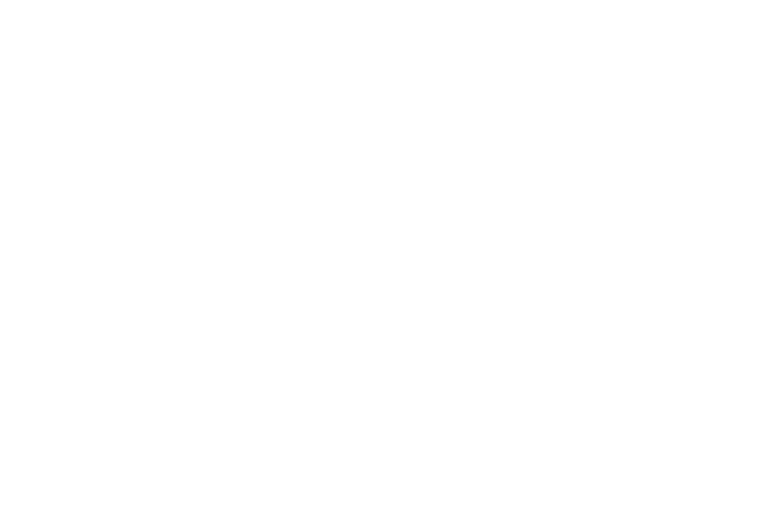 Kitchen Staff
RESTAURANT NAME
restaurantname.com  000.000.0000
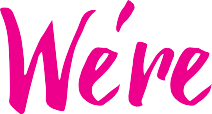 HIRING
Apply Today!
RESTAURANT NAME
restaurantname.com  000.000.0000
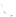 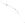 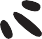 KITCHEN STAFF
RESTAURANT NAME
restaurantname.com  000.000.0000
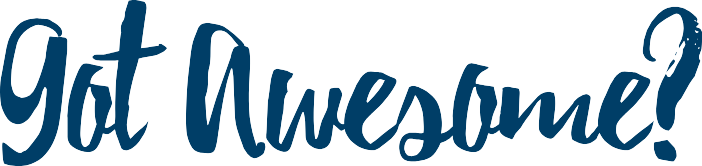 WE’RE HIRING
Apply today!
RESTAURANT NAME
restaurantname.com  000.000.0000